Week 11 English 3
The Girl and the Robot
Your story….
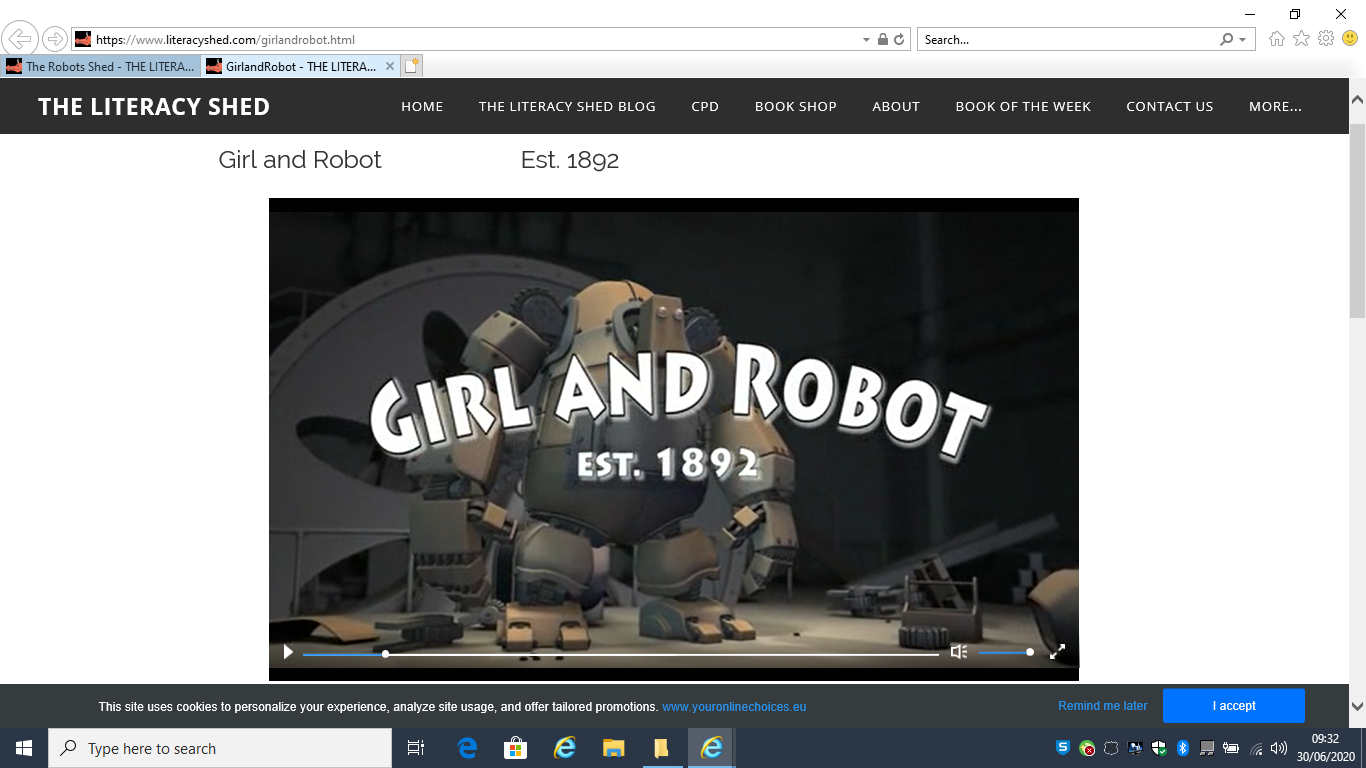 Use your story mountain from yesterday to start writing your story….
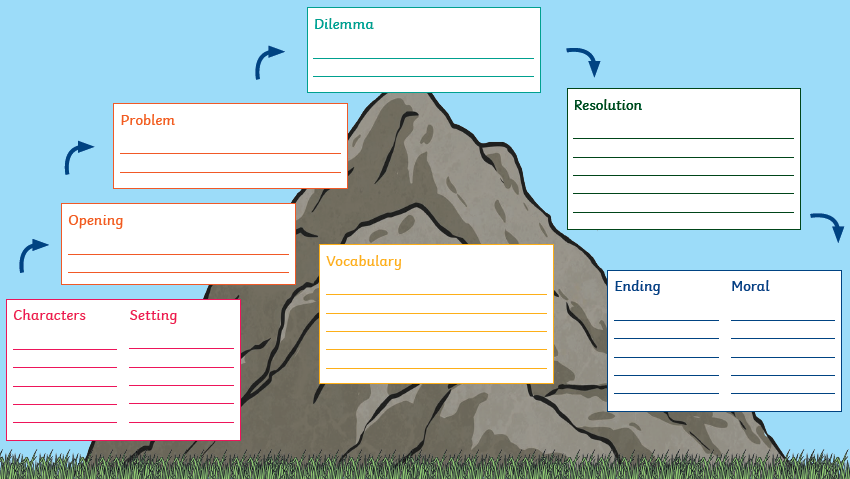 Your task…
You are going to write the first part of your story.

Paragraph 1:
Opening - Setting

Paragraph 2:Introduce characters

Paragraph 3:Problem